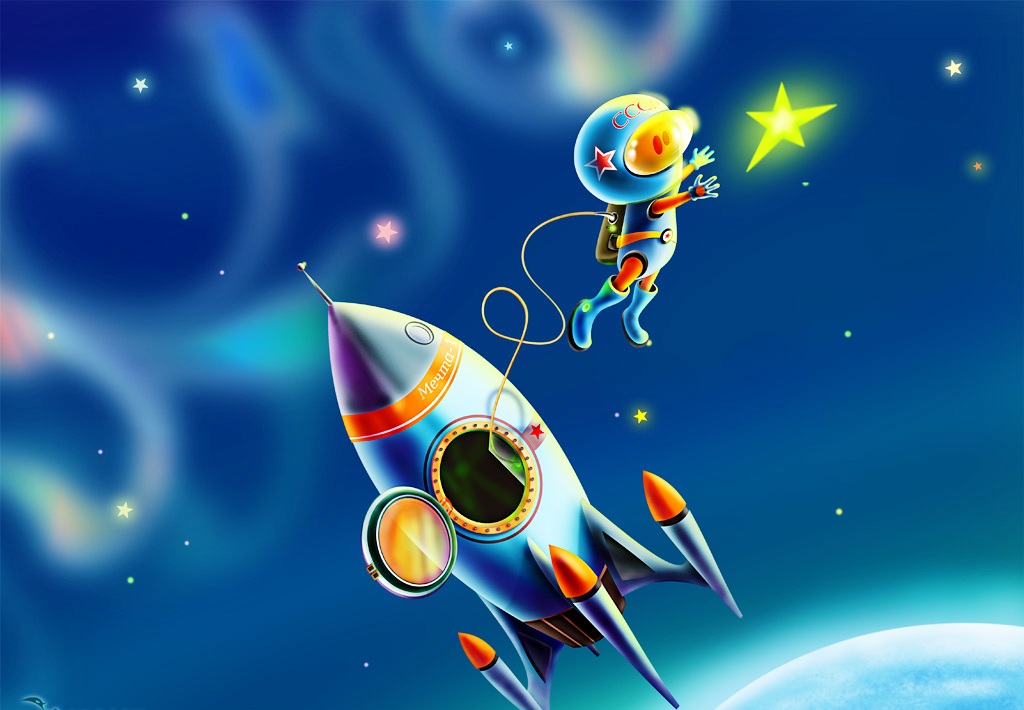 Космос – это интересно!
Автор: Власова А.В.
12 апреля   Всемирный день авиации и космонавтики
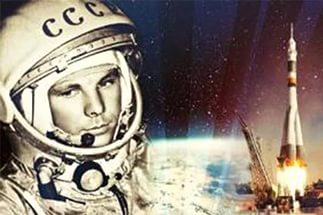 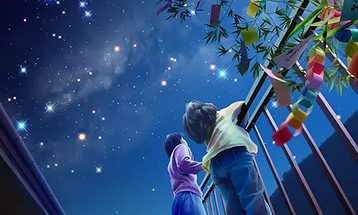 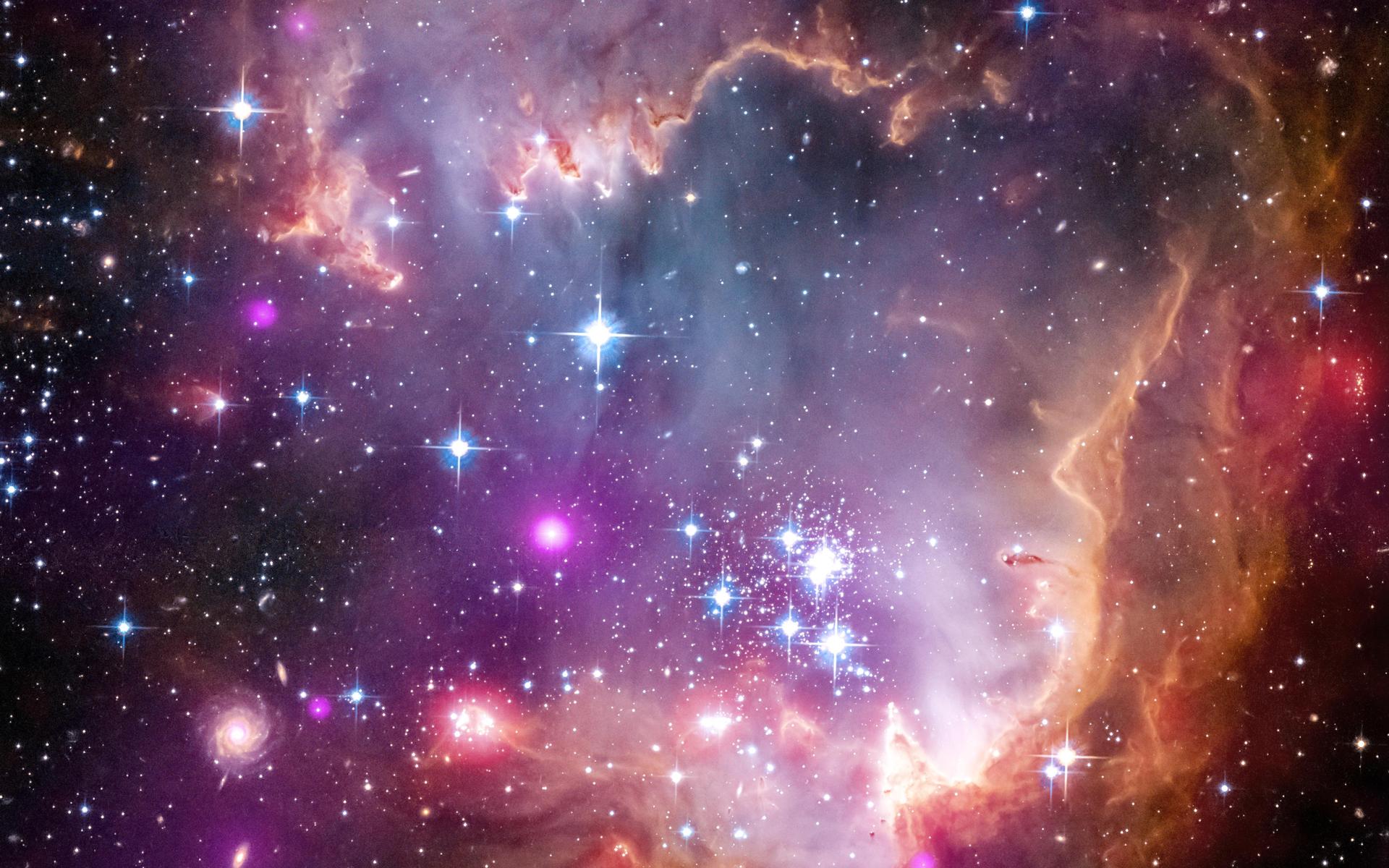 Белка и Стрелка
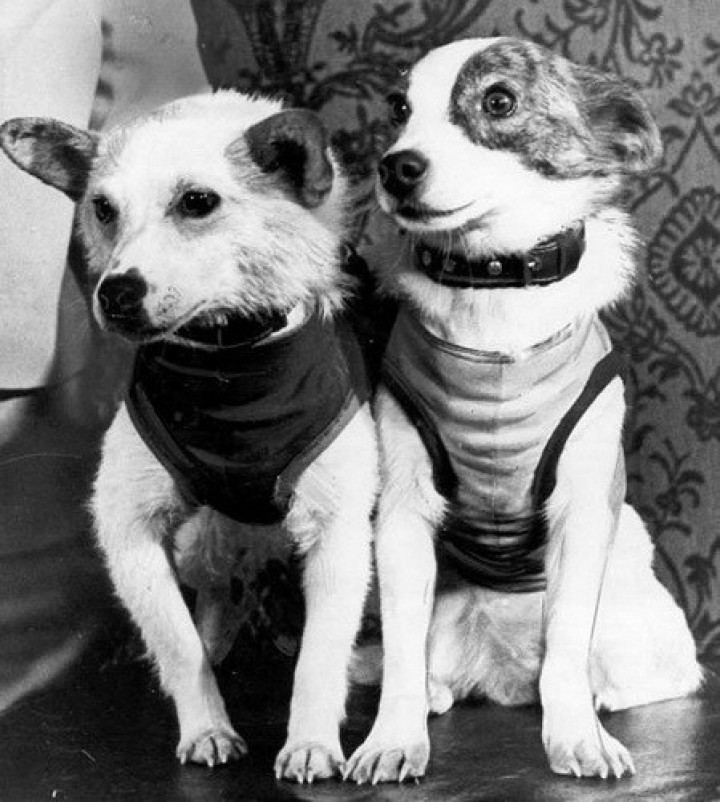 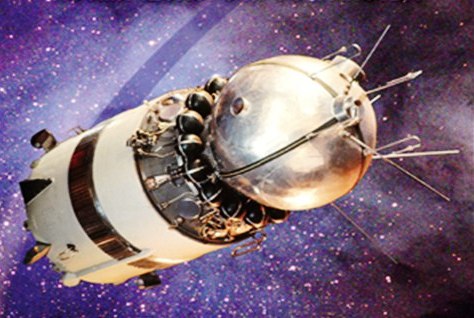 Юрий Гагарин
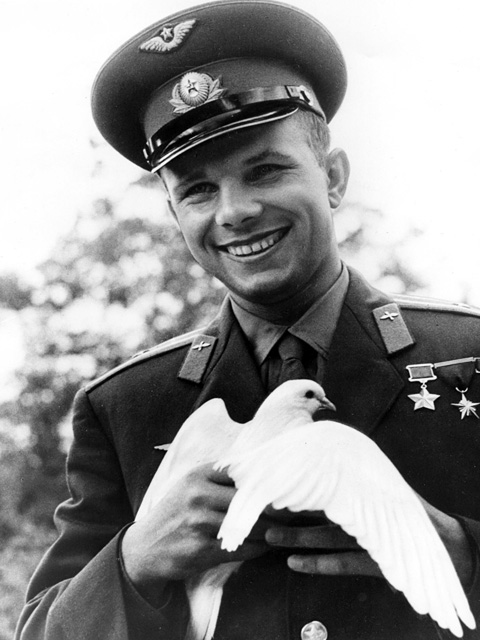 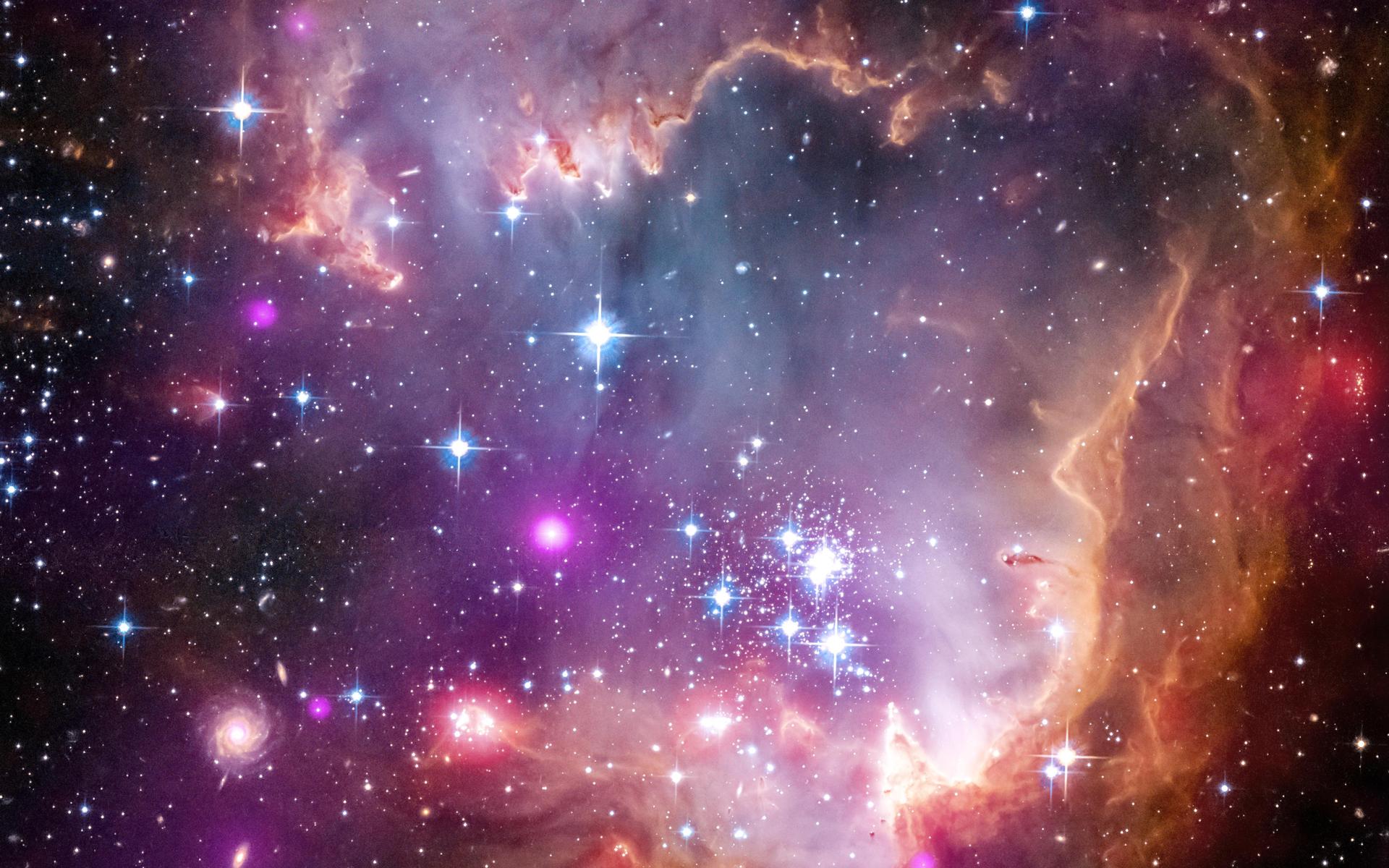 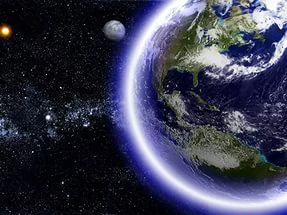 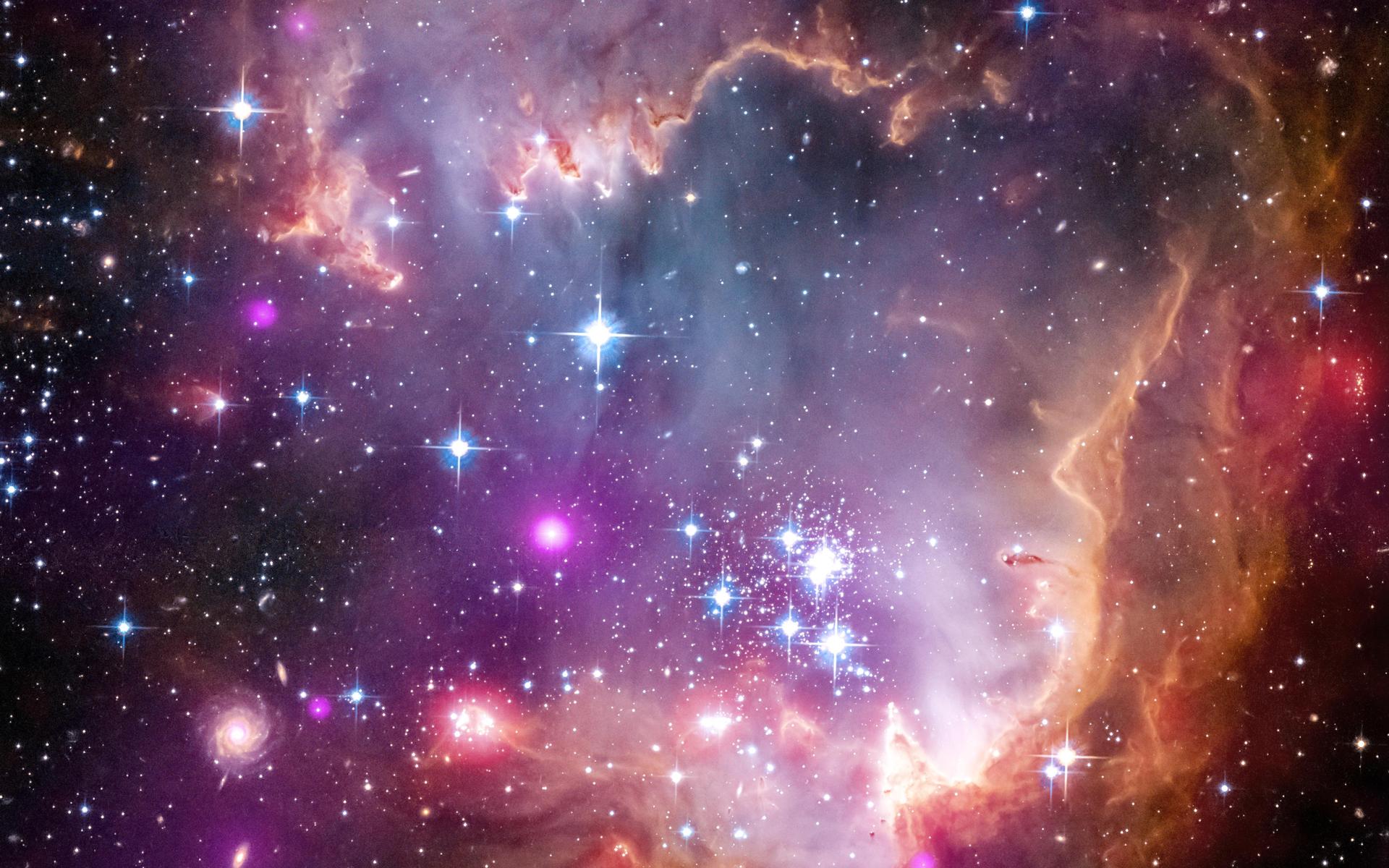 Сергей Павлович Королев
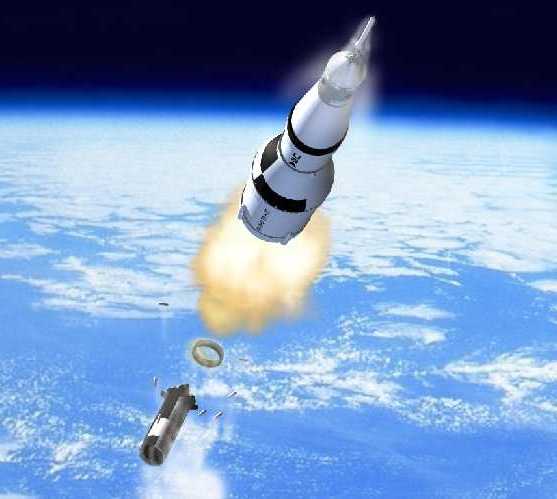 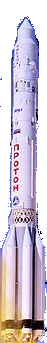 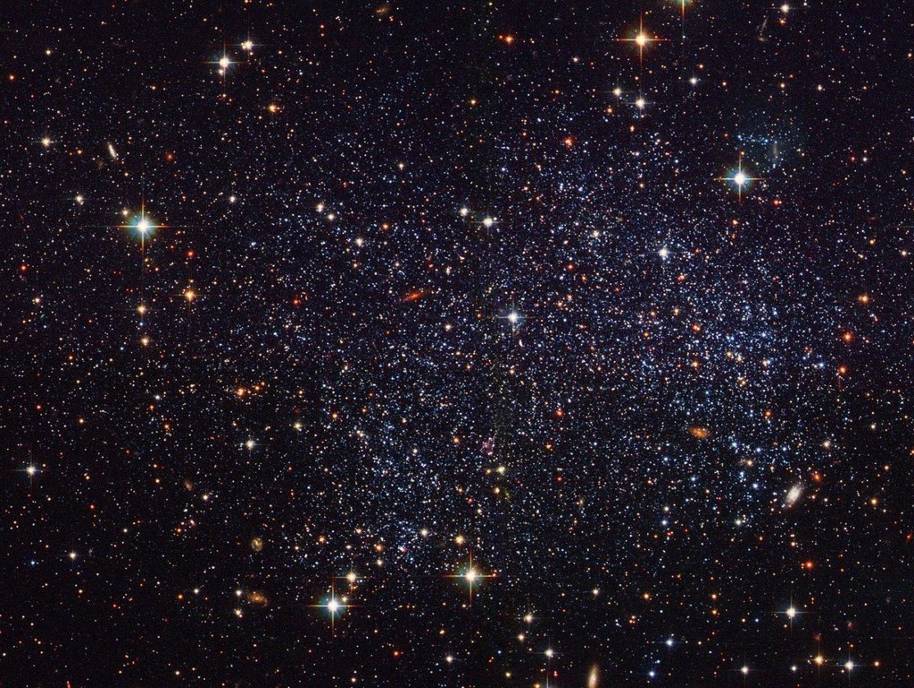 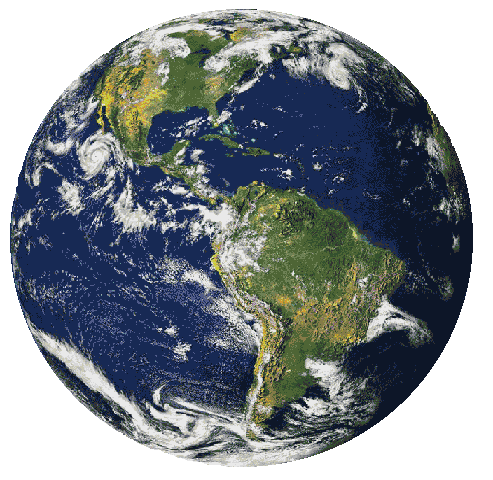 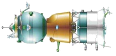 16
[Speaker Notes: 5]
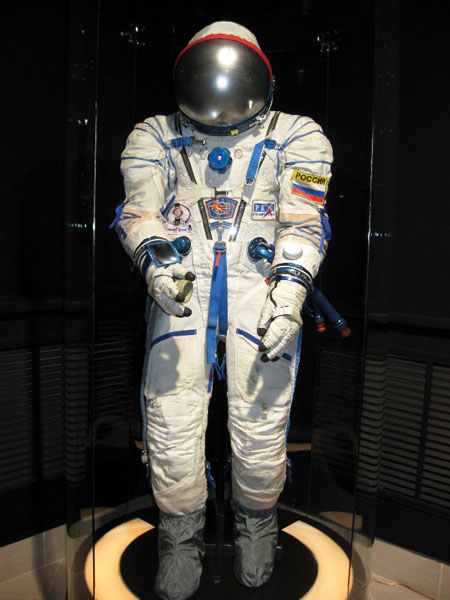 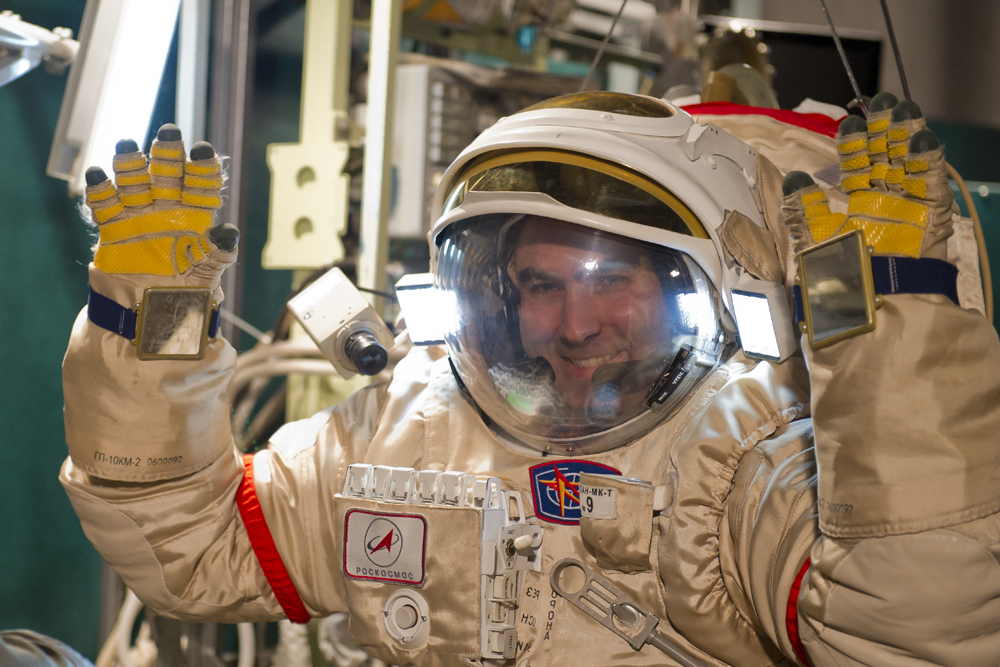 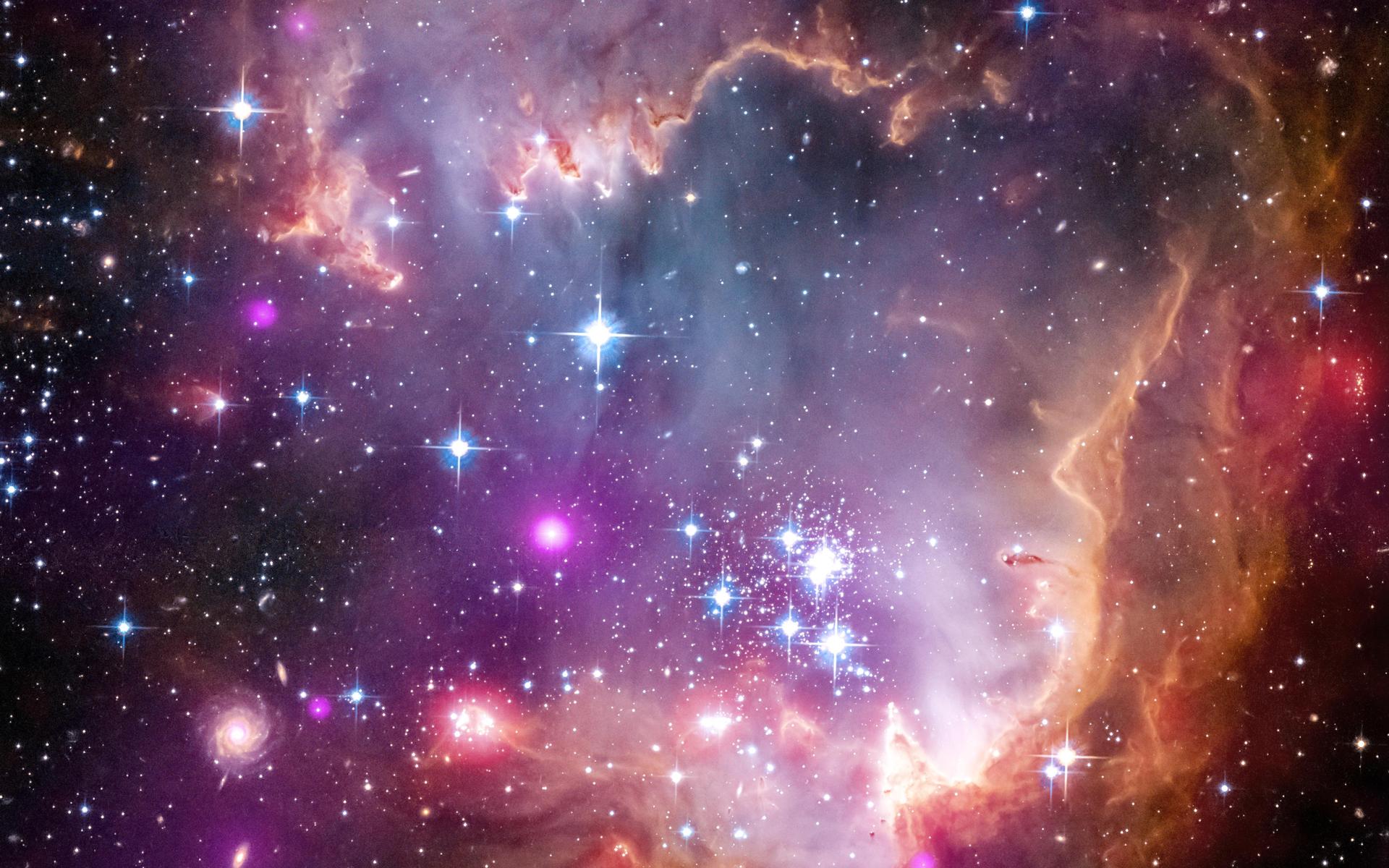 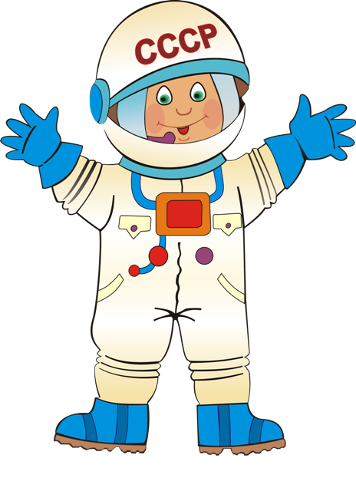 18
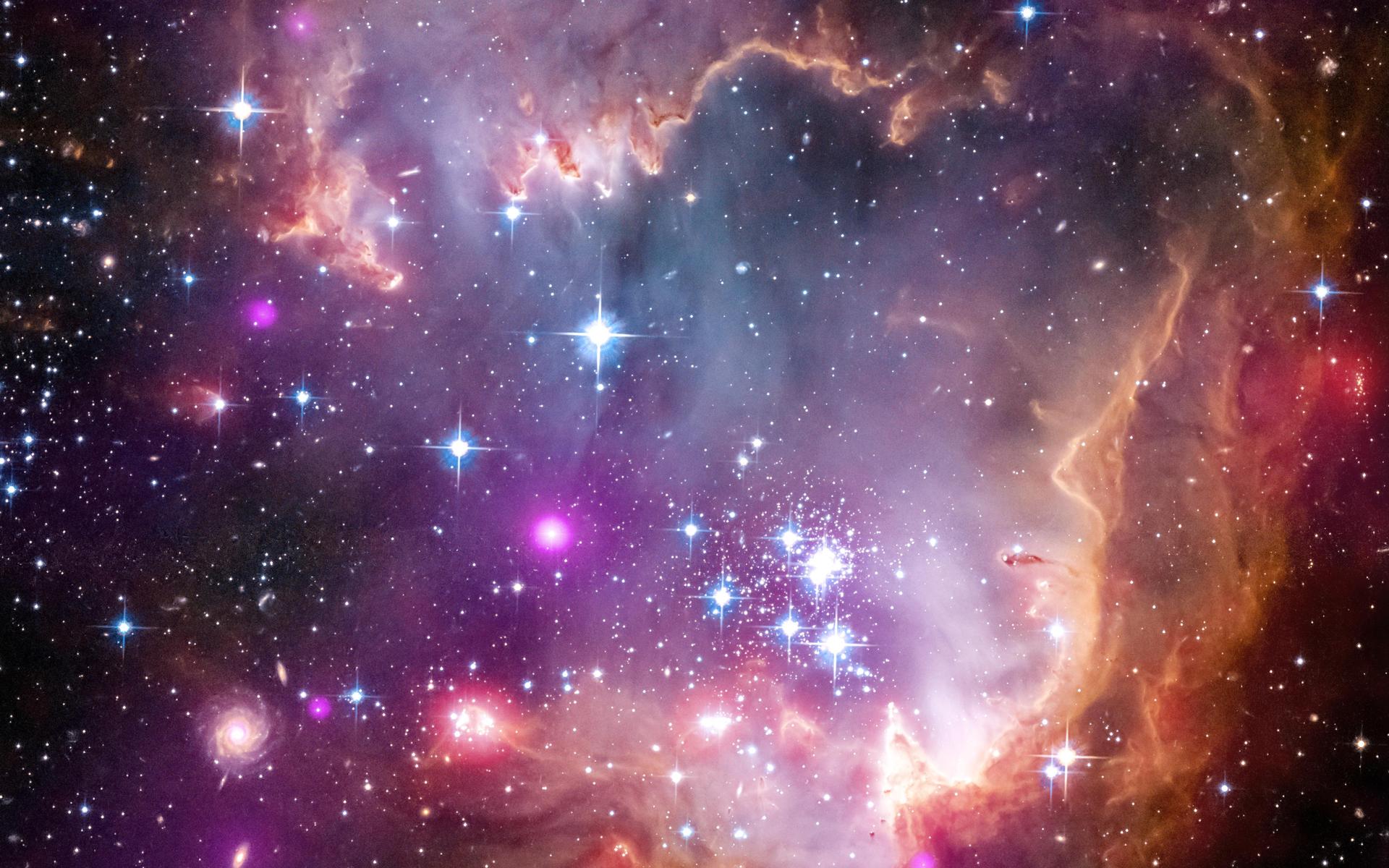 19
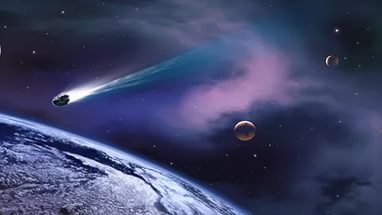 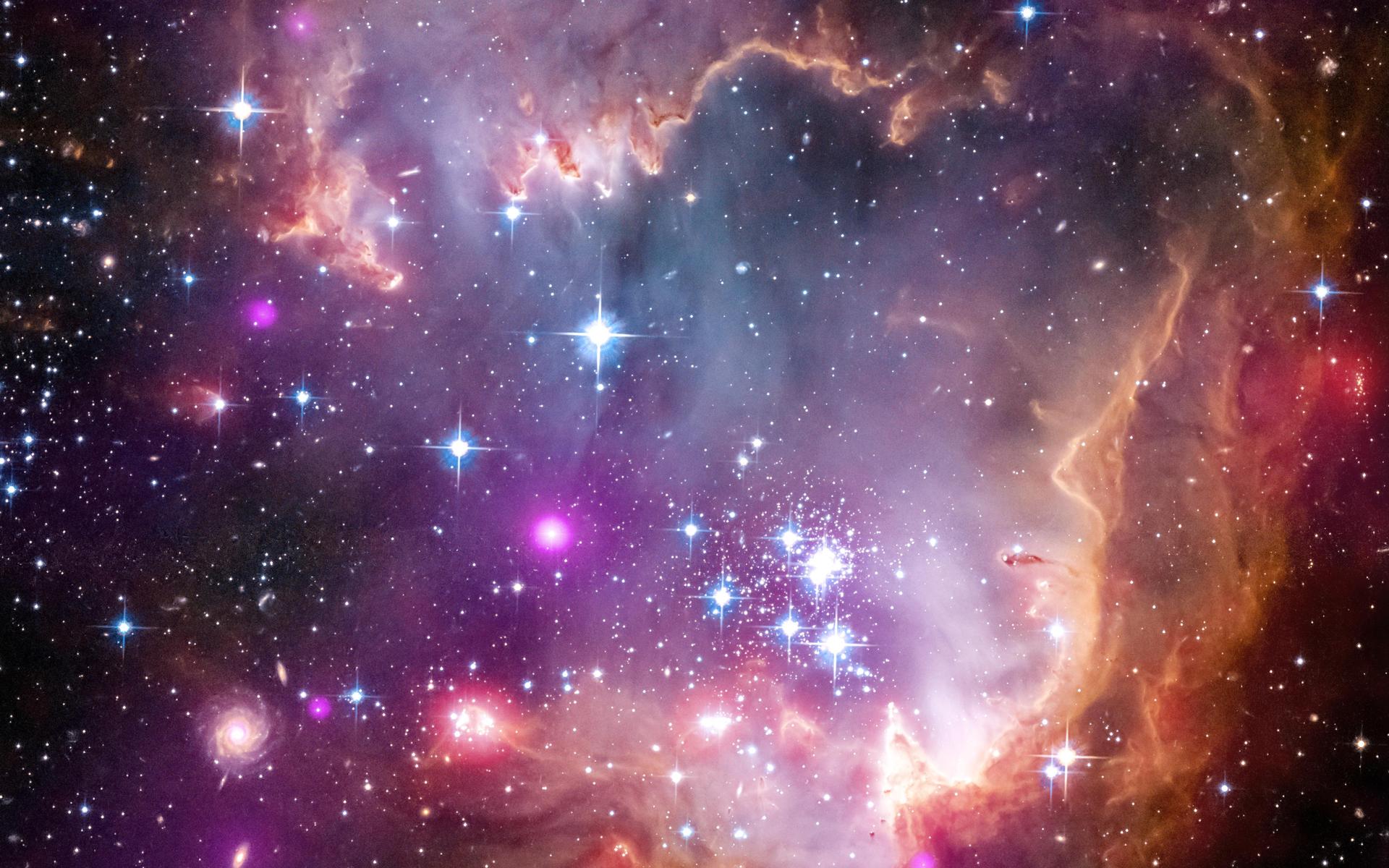 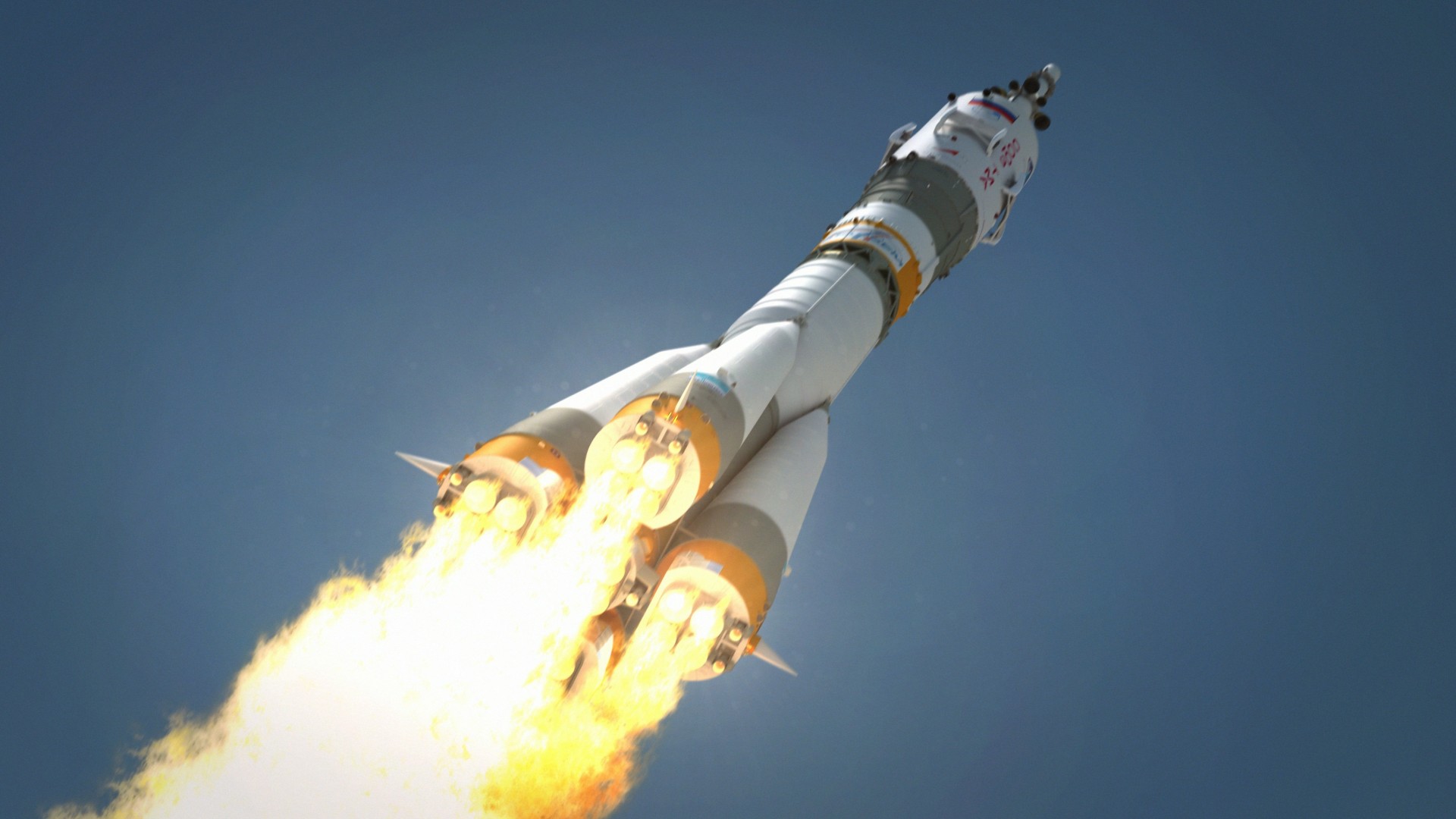 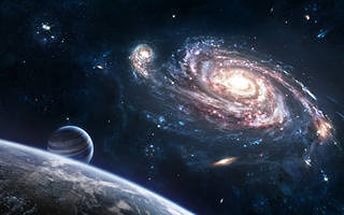 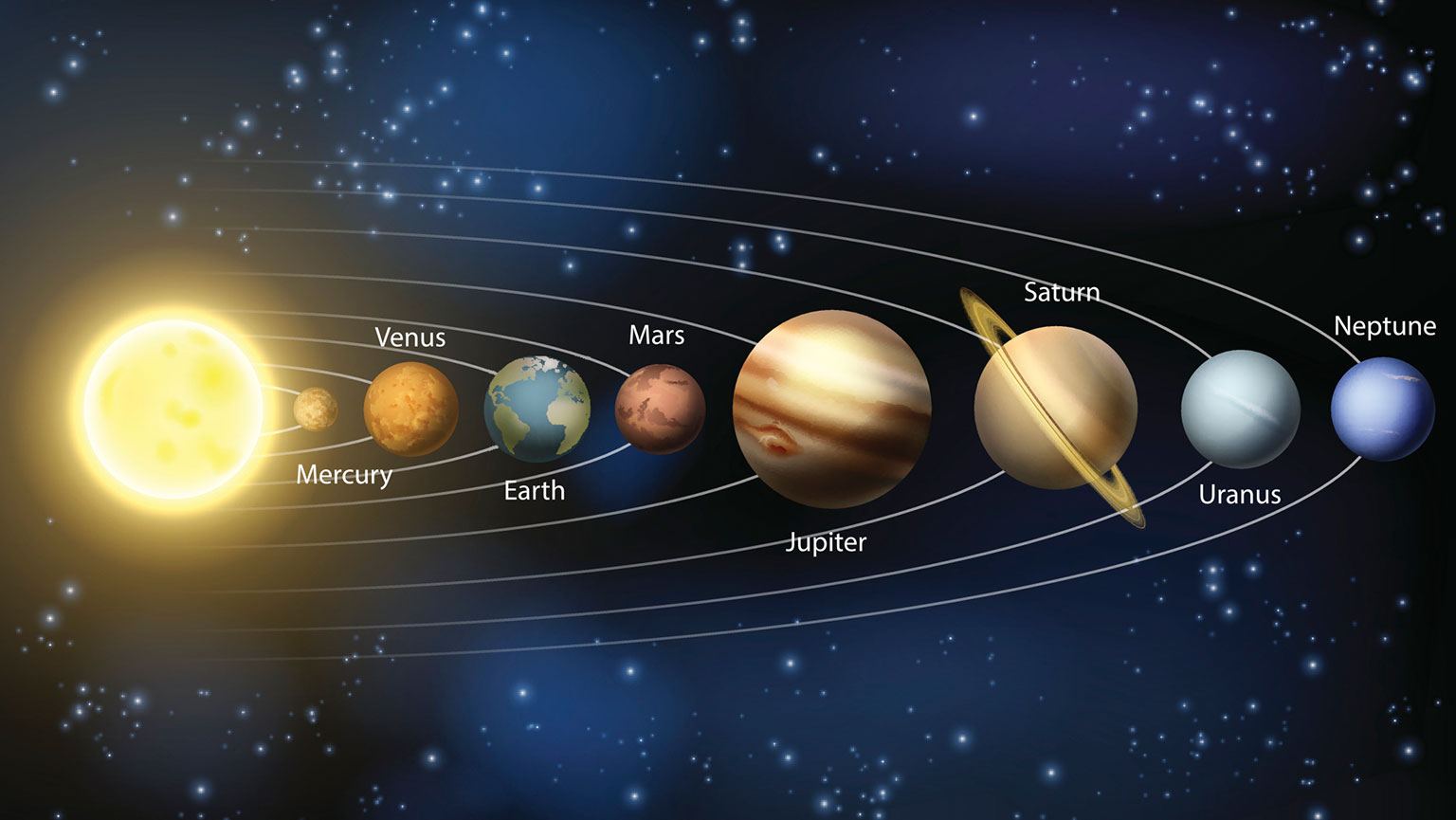 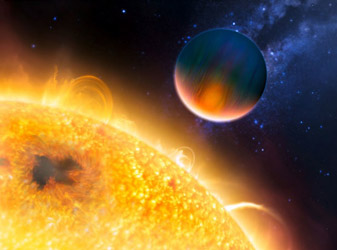 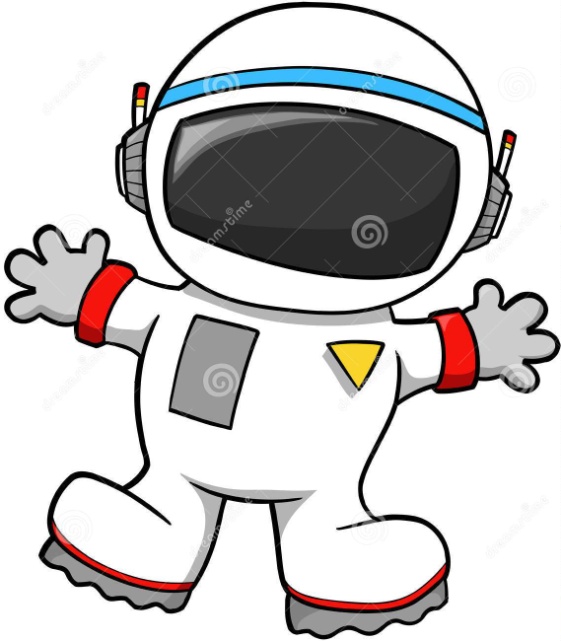 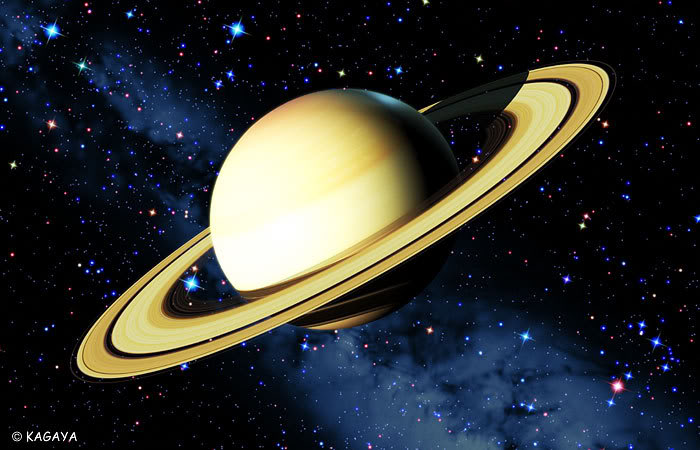 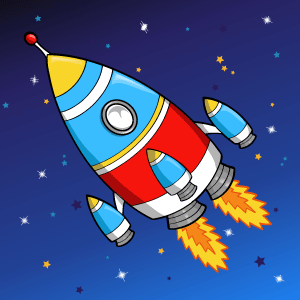 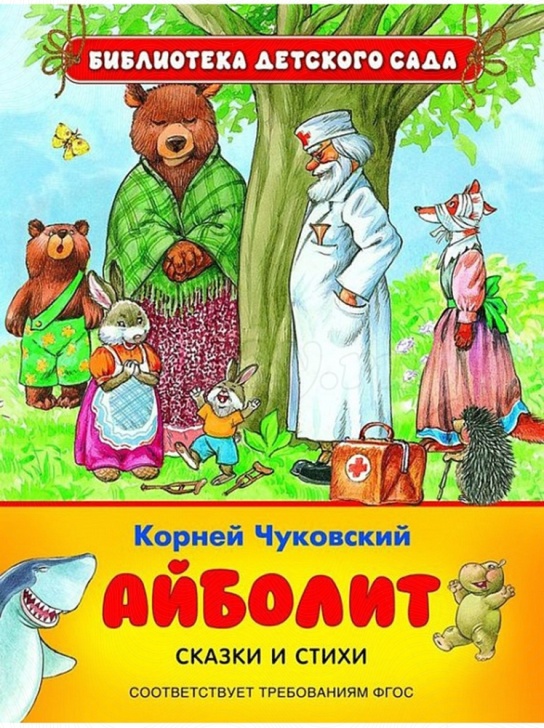 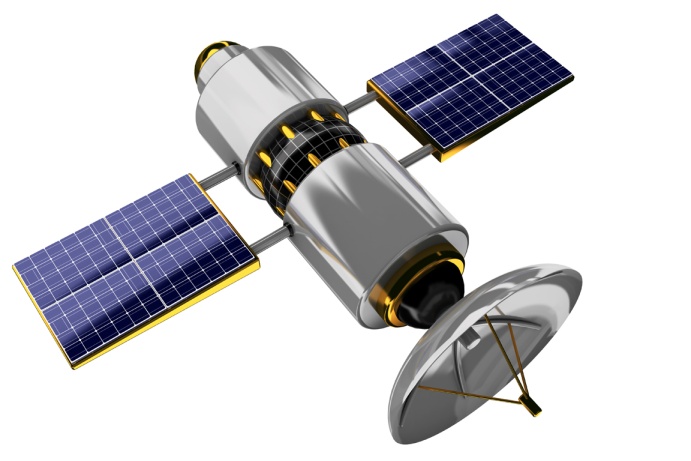 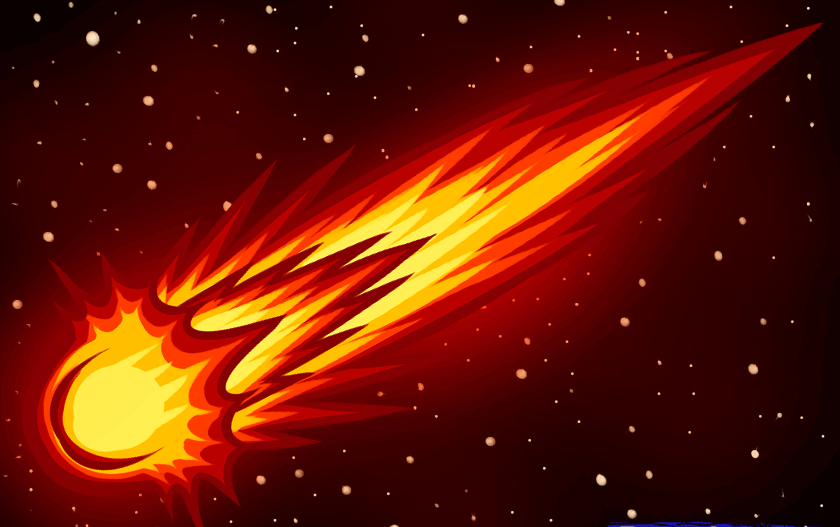 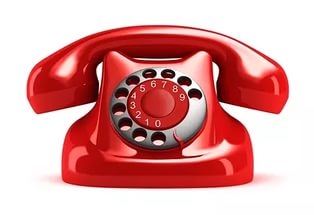 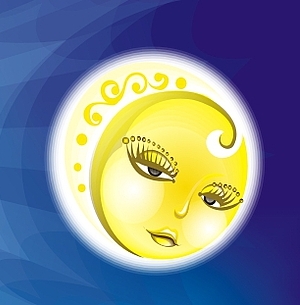 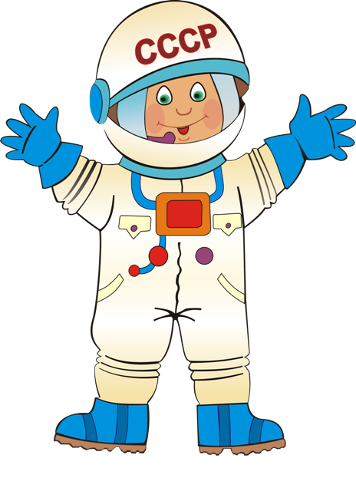 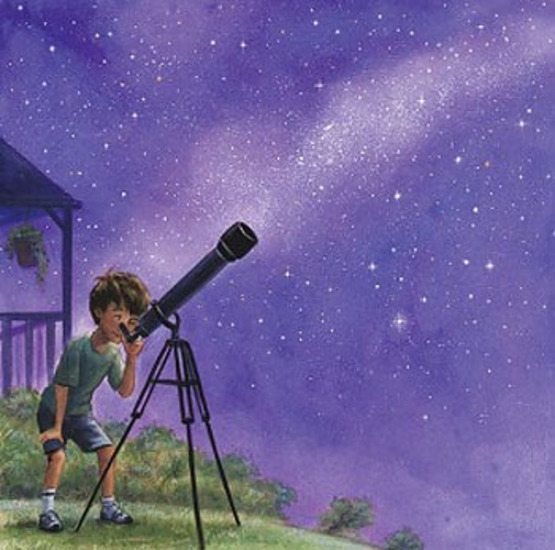 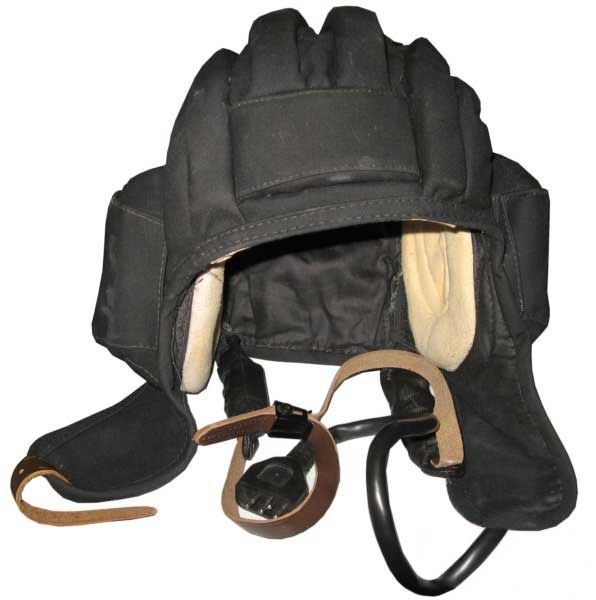 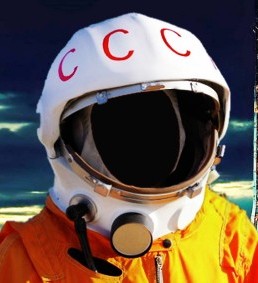 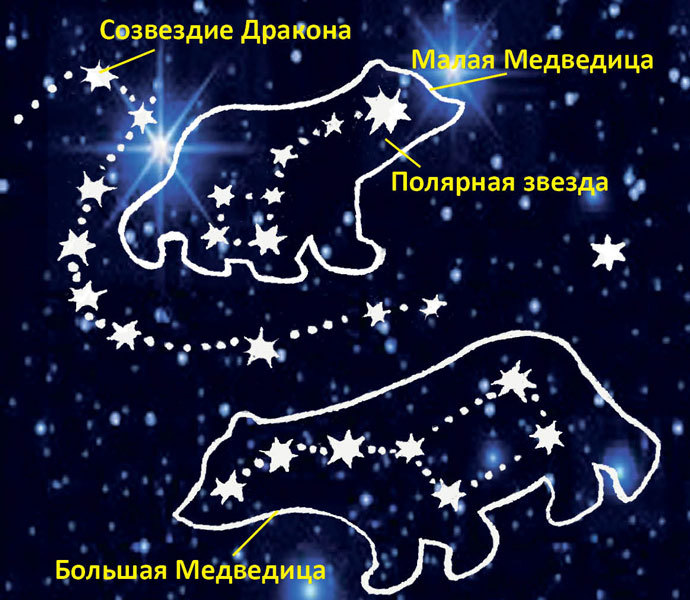 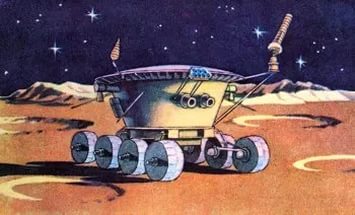 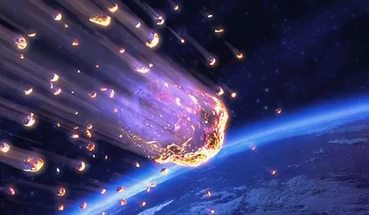 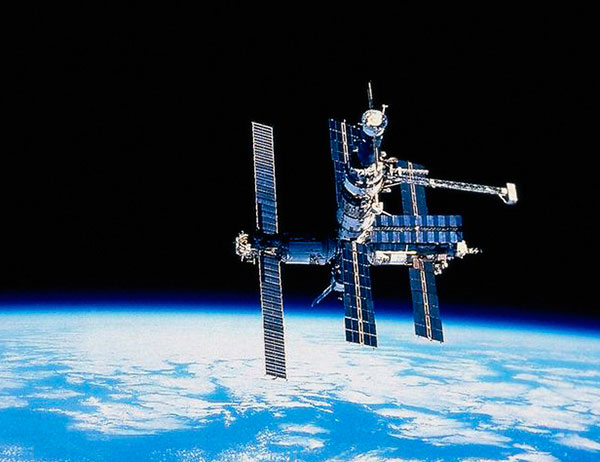 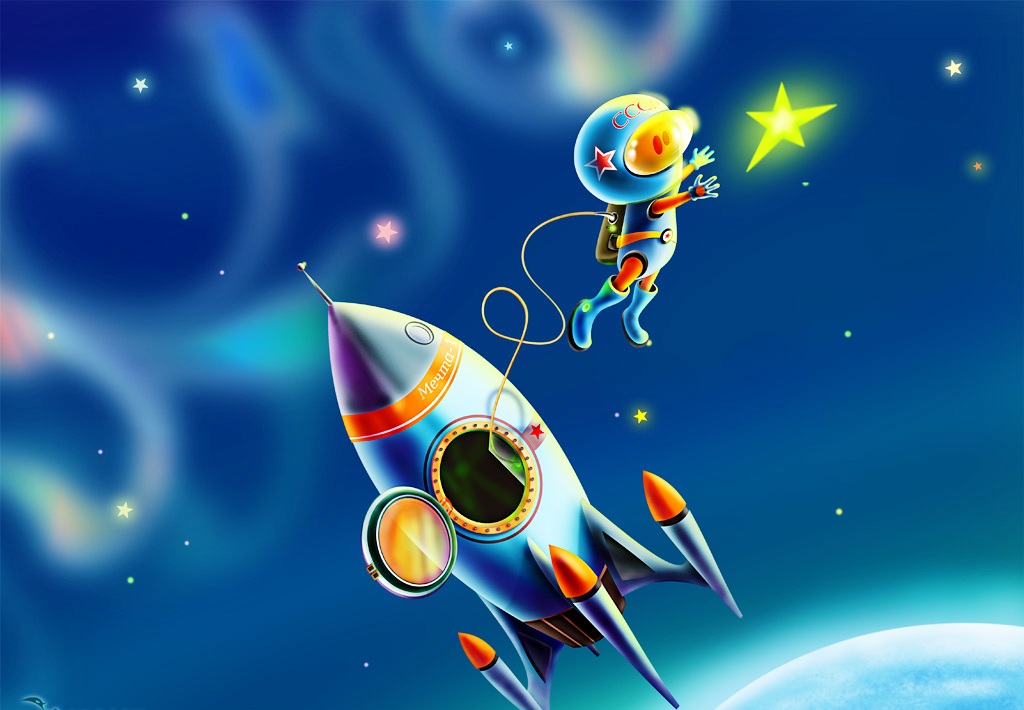 Спасибо за внимание!